SUVULLINEN LISÄÄNTYMINEN JA MEIOOSI
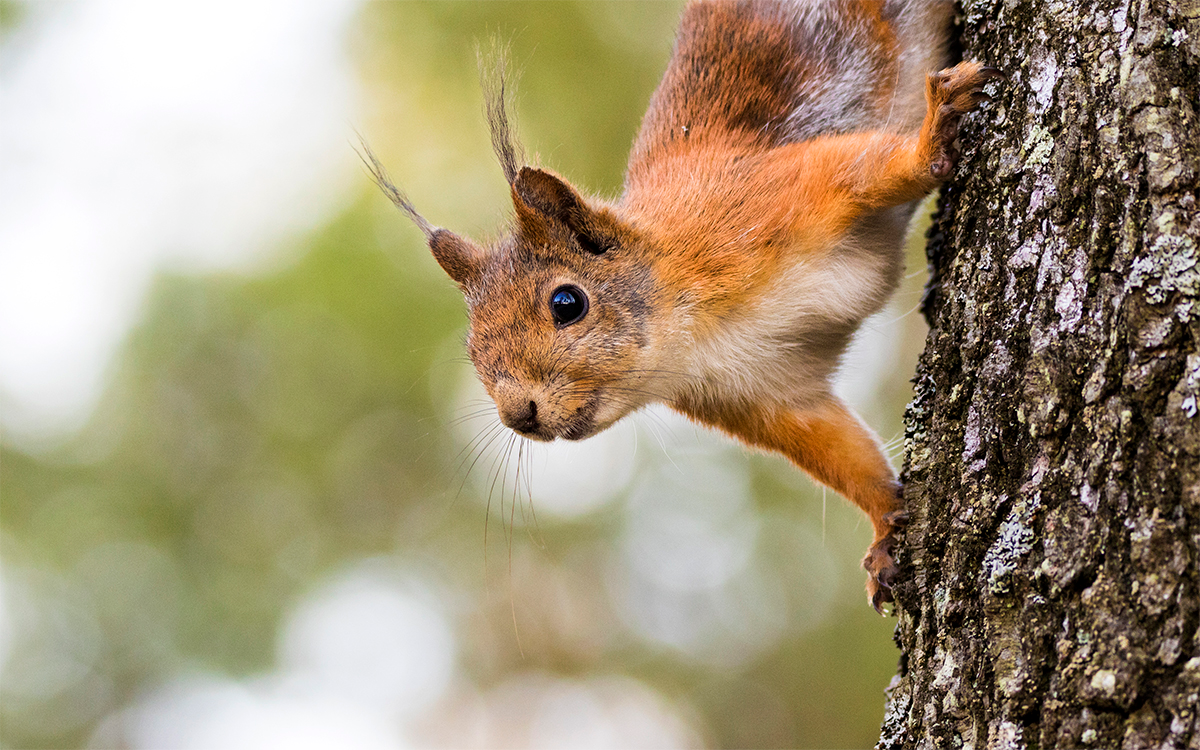 Monisoluiset eläimet lisääntyvät suvullisesti
Suvullinen lisääntyminen aiheuttaa yhdessä mutaatioiden kanssa perinnöllistä muuntelua
Syntyneet jälkeläiset ovat perimältään ainutlaatuisia!
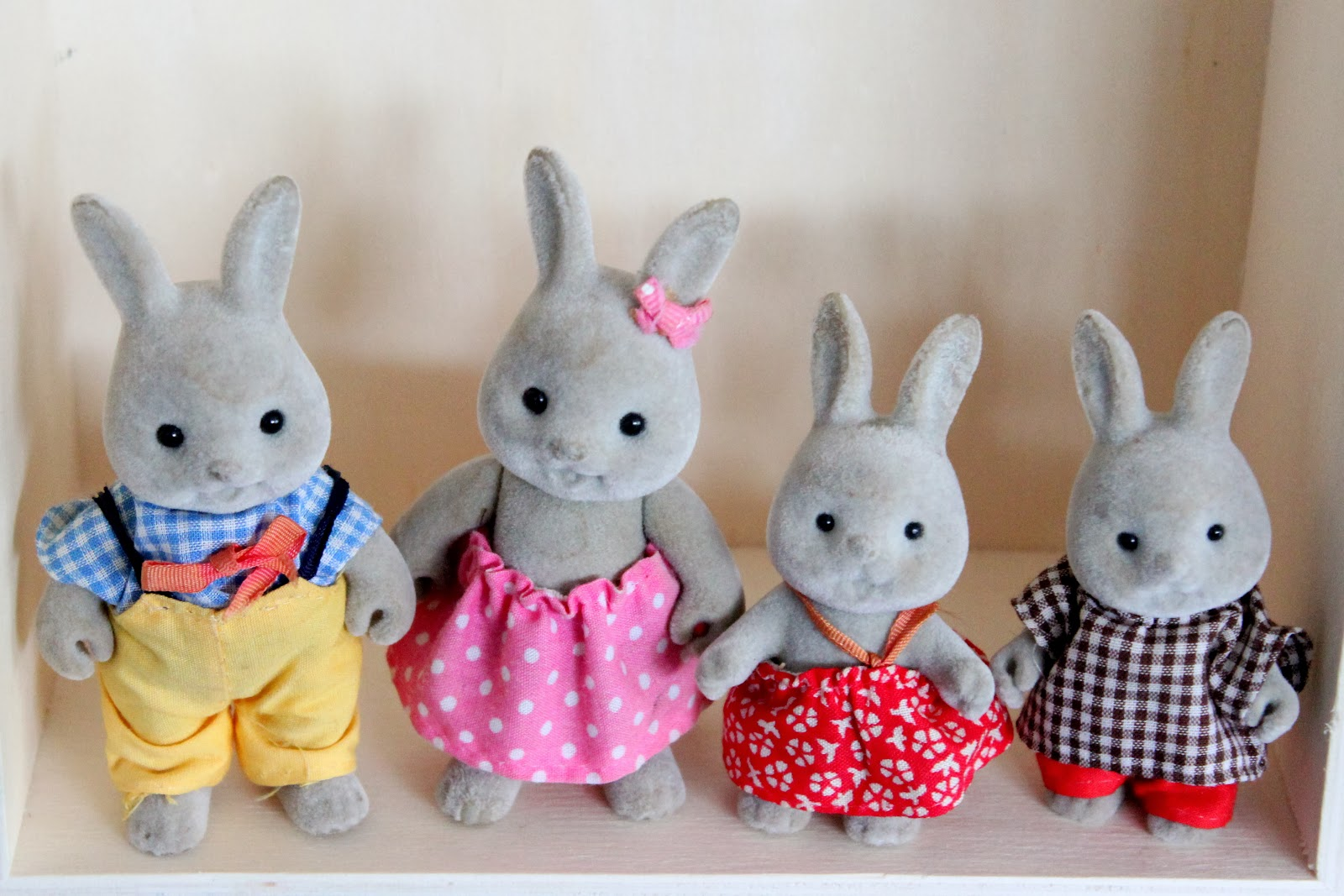 SUVULLINEN LISÄÄNTYMINEN
Tarkoittaa naaras- ja koiraspuolisten sukusolujen yhtymistä (hedelmöitys)
Muuttuvissa ympäristöoloissa suvullinen lisääntyminen on parempi lisääntymistapa kuin suvuton, koska se tuottaa sopeutumiskykyisempiä jälkeläisiä
Voi tapahtua myös ilman kumppania, partenogeneettisesti
	= munasolu kehittyy yksilöksi ilman 	hedelmöitystä
	- kirvojen kesäsukupolvet, jotka ovat 	kaikki naaraita
Kasveilla suvullinen lisääntyminen tapahtuu siementen avulla
Hede  emi  hedelmöitys
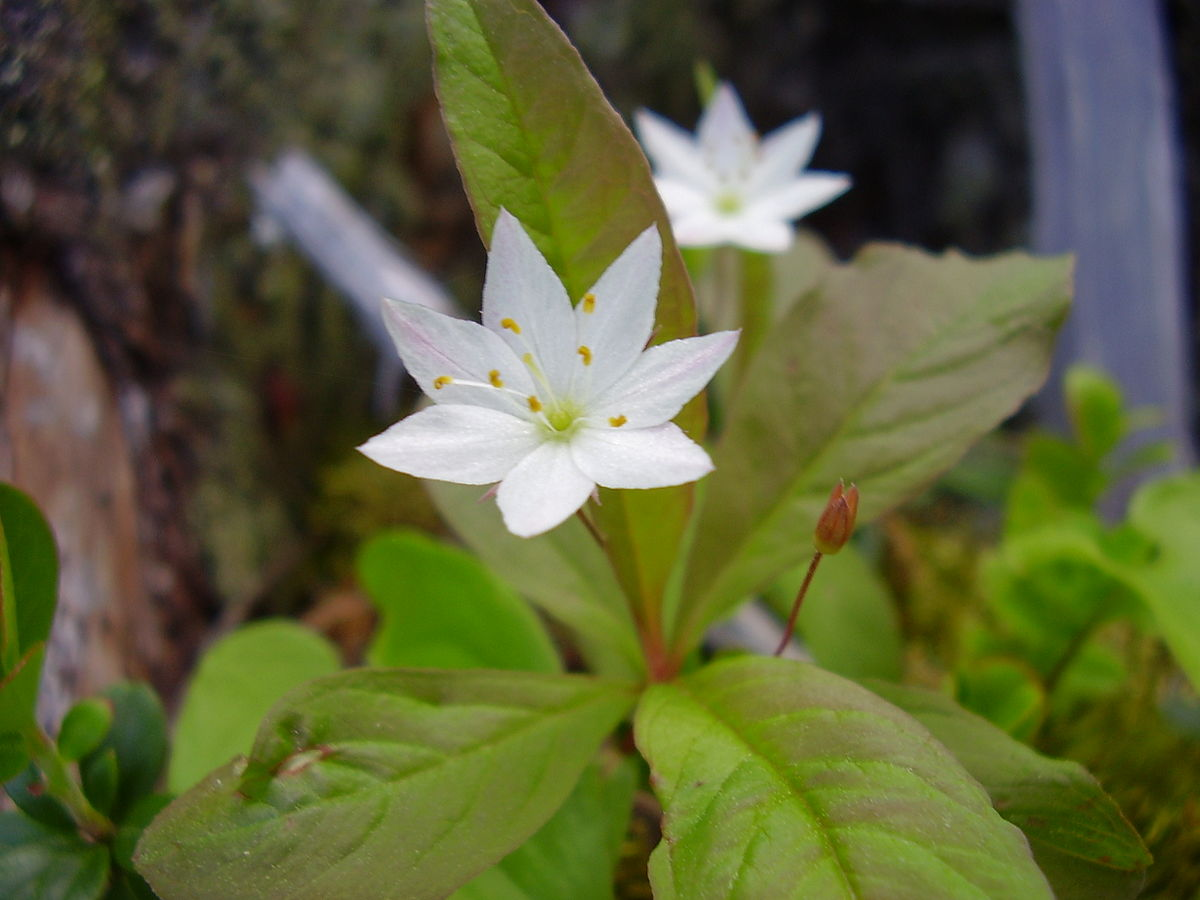 MEIOOSI
https://yle.fi/aihe/artikkeli/2013/01/10/mitoosi-ja-meioosi

https://www.youtube.com/watch?v=VzDMG7ke69g

sukusolujen kromosomiluku ja siten myös perimä puolittuu meioosissa
Meioosi jaetaan kahteen osaan. Ensimmäisessä meioottisessa jaossa eli vähennysjaossa (meioosi I) solujen kromosomiluku puolittuu.

Toisessa meioottisessa jaossa eli tasausjaossa (meioosi II) solut jakautuvat kuten mitoosissa. Meioosin tuloksena yhdestä solusta muodostuu neljä sukusolua
Sukusolut syntyvät meioosissa
Sukusolut syntyvät meioosissa. Meioosissa solujen kromosomiluku puolittuu.
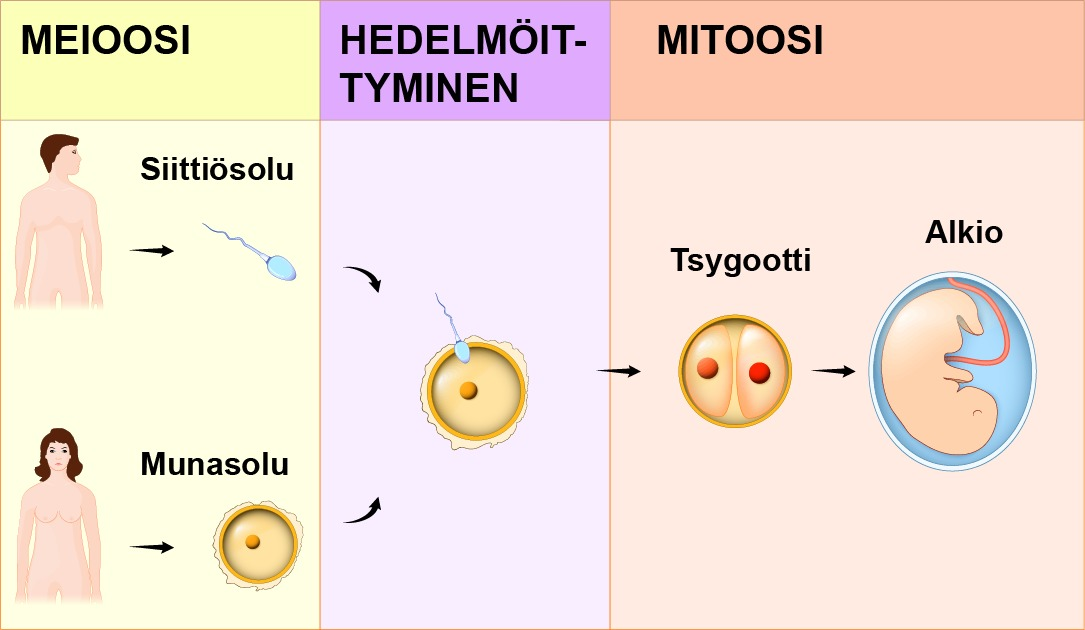